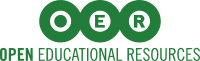 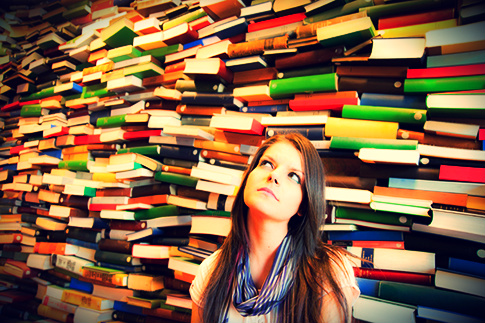 Textbook Costs Rise 6% Annually
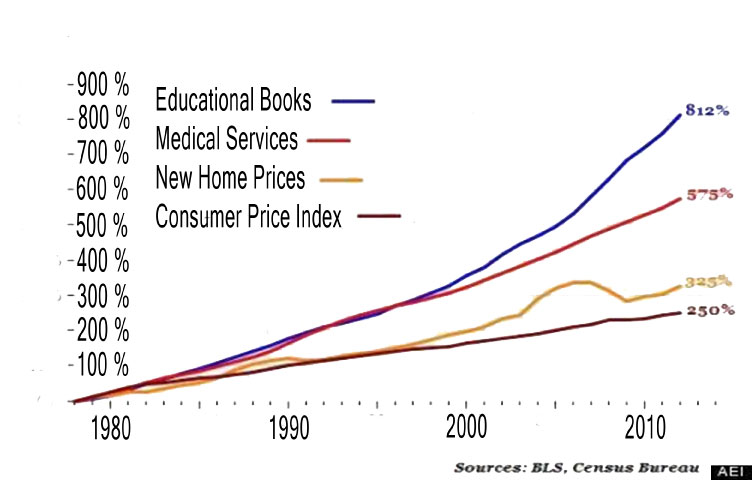 http://www.slideshare.net/UnaDaly/reducing-costs-for-ict-majors-with-the-california-affordability-textbook-act-2015-56835222
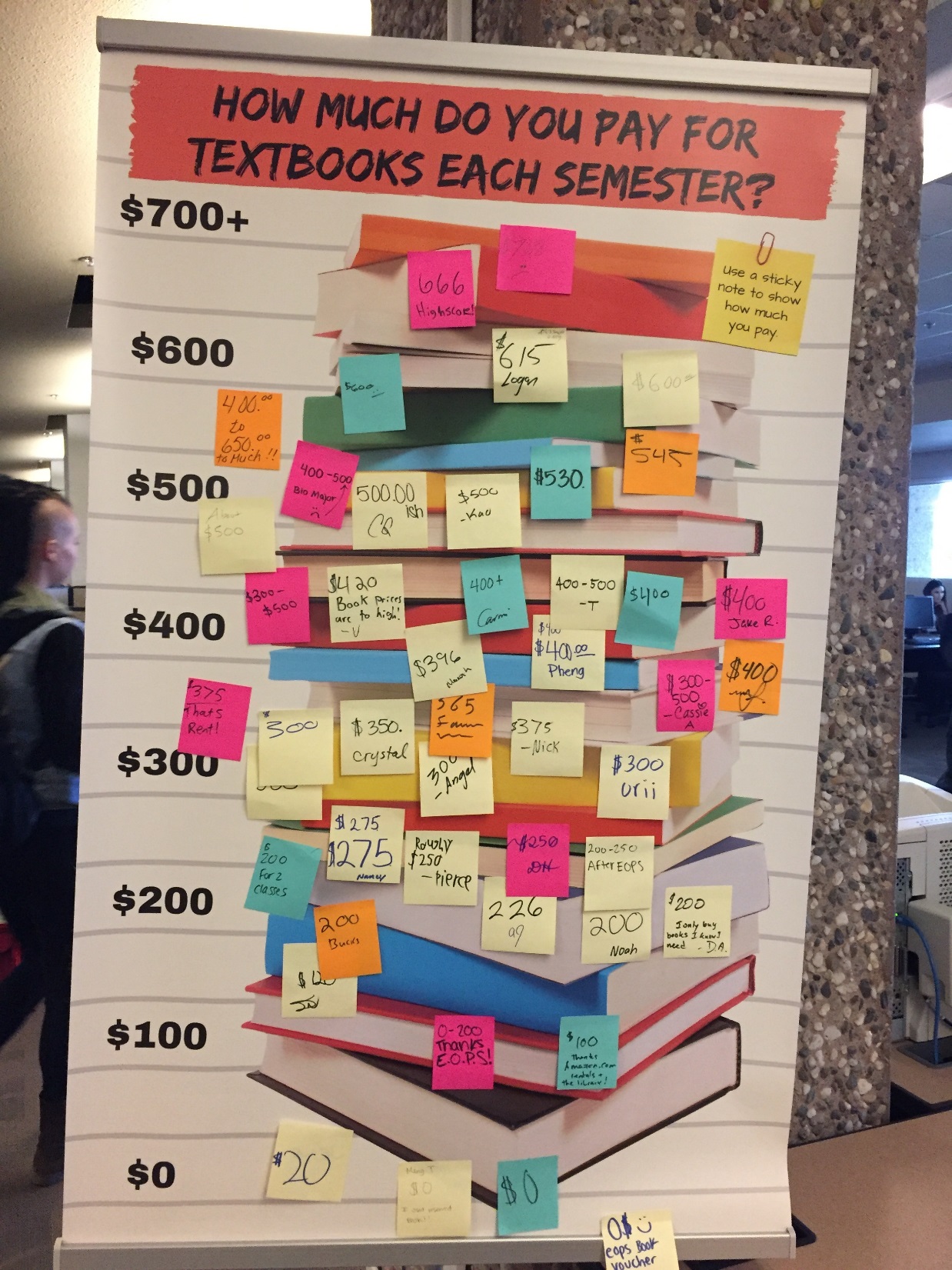 Nationwide: Cost of Materials Per Unit
Butte College: Amount Spent on Textbooks & Materials Per Semester
http://mfeldstein.com/data-to-back-up-concerns-of-textbook-expenditures-by-first-generation-students/
Student Textbook Survey
Butte Community College 2016
Student Textbook Survey
Butte Community College 2016
Cost of textbooks is higher than the cost of tuition
It’s not just textbooks
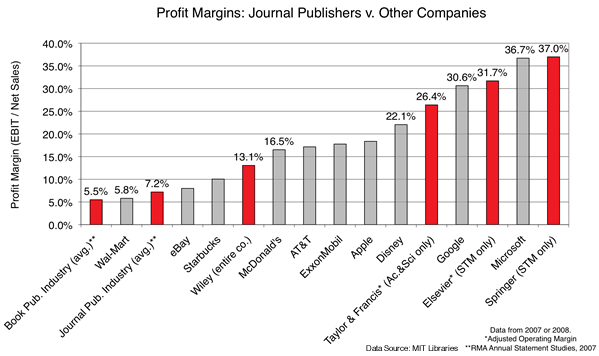 www.righttoresearch.org
www.sparc.arl.org
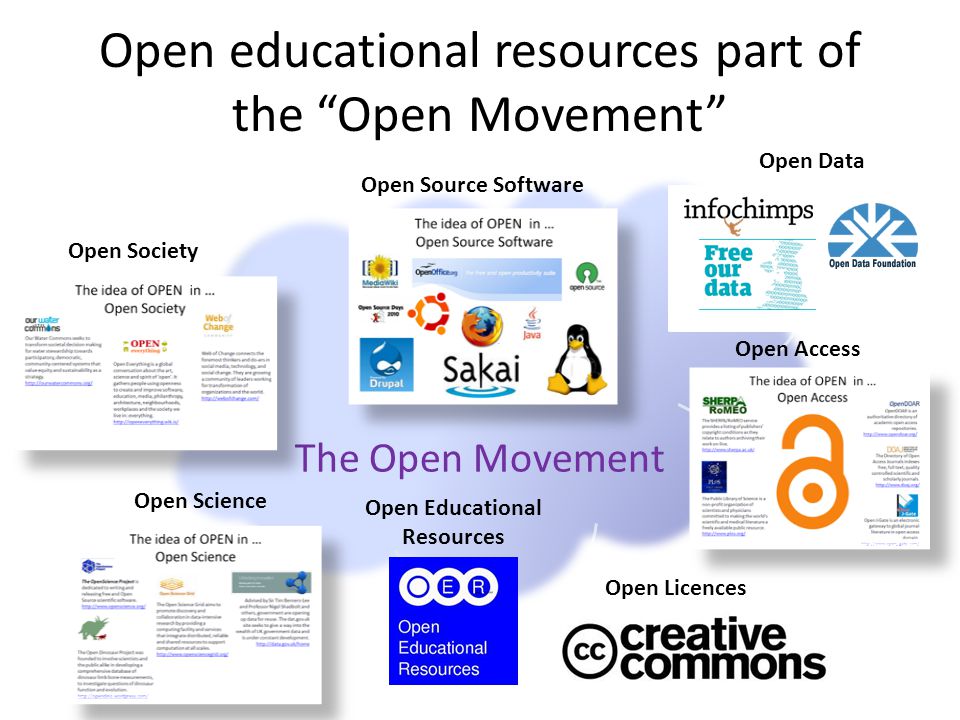 Introduction to Open Educational Resources (OER)  by Michael Paskevicius , Learning Technologies Application Developer
License: CC Attribution-ShareAlike License
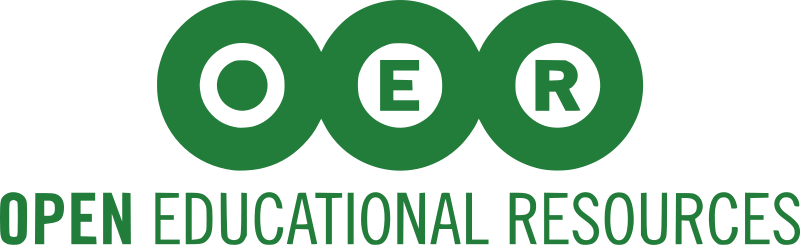 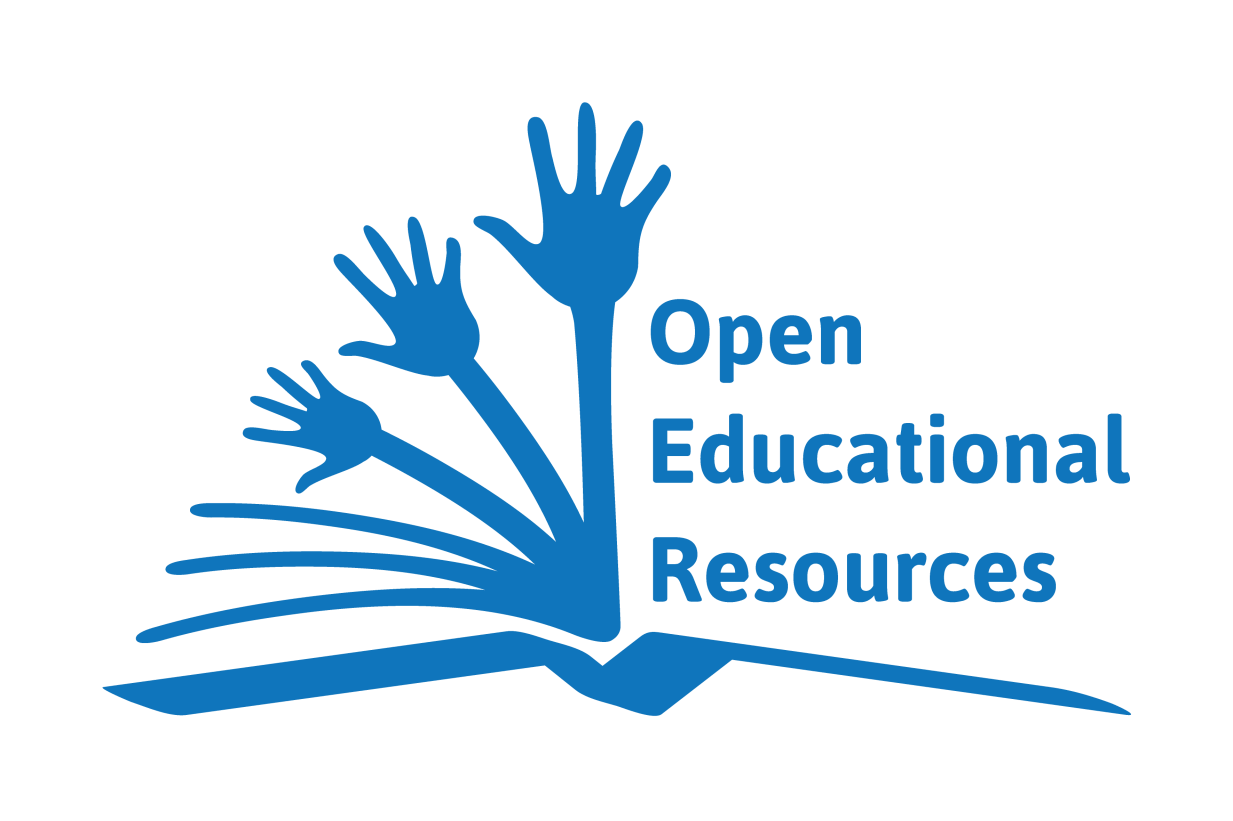 OER Global Logo by Jonathas Mello is licensed under a Creative Commons Attribution Unported 3.0 License
How aware are you of Open Educational Resources (OER)?
OER is defined as "teaching, learning, and research resources that reside in the public domain or have been released under an intellectual property license that permits their free use and re-purposing by others."  Unlike traditionally copyrighted material, these resources are available for "open"  use, which means users can edit, modify, customize, and share them.
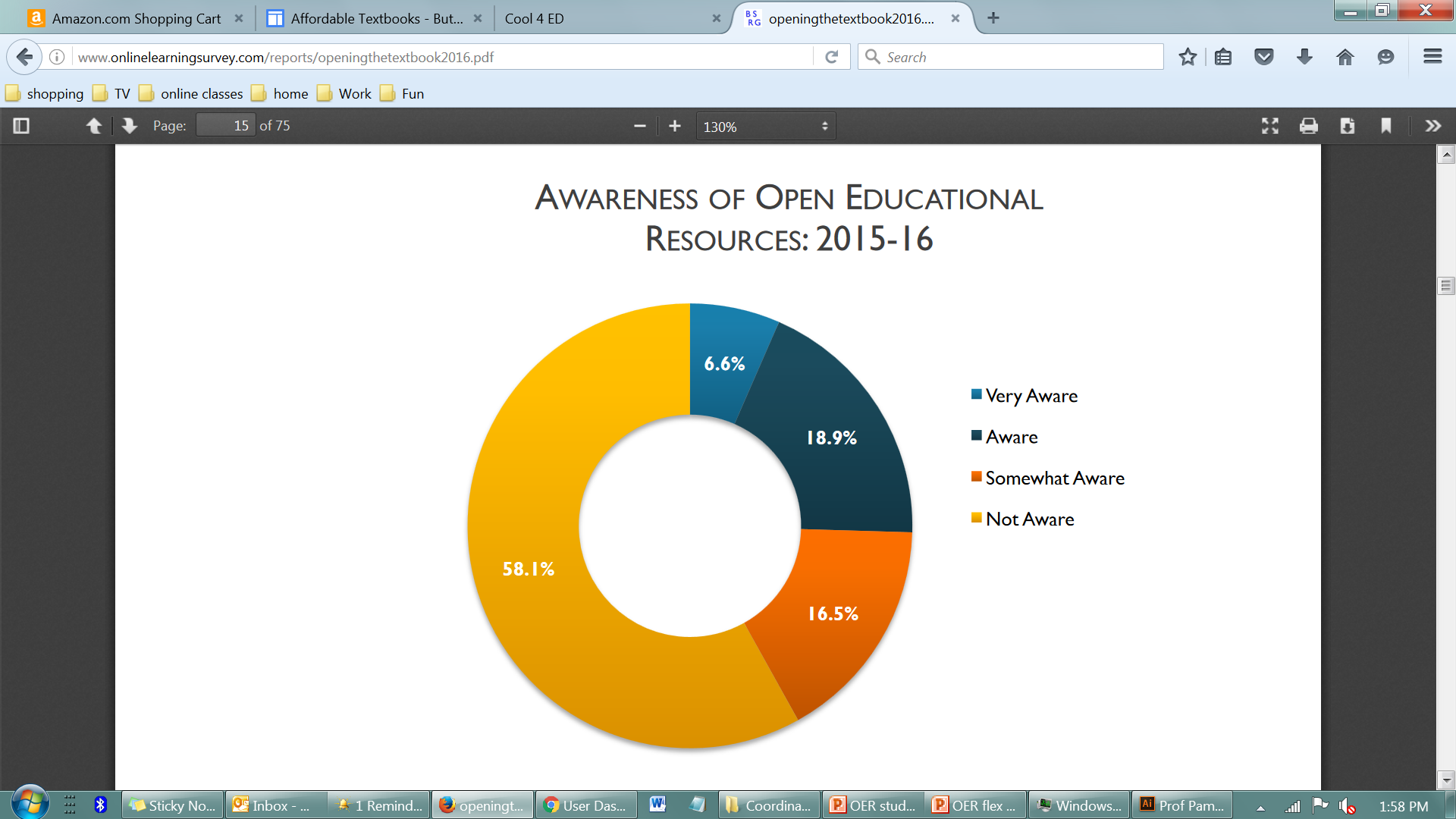 How aware are you of Open Educational Resources (OER)?
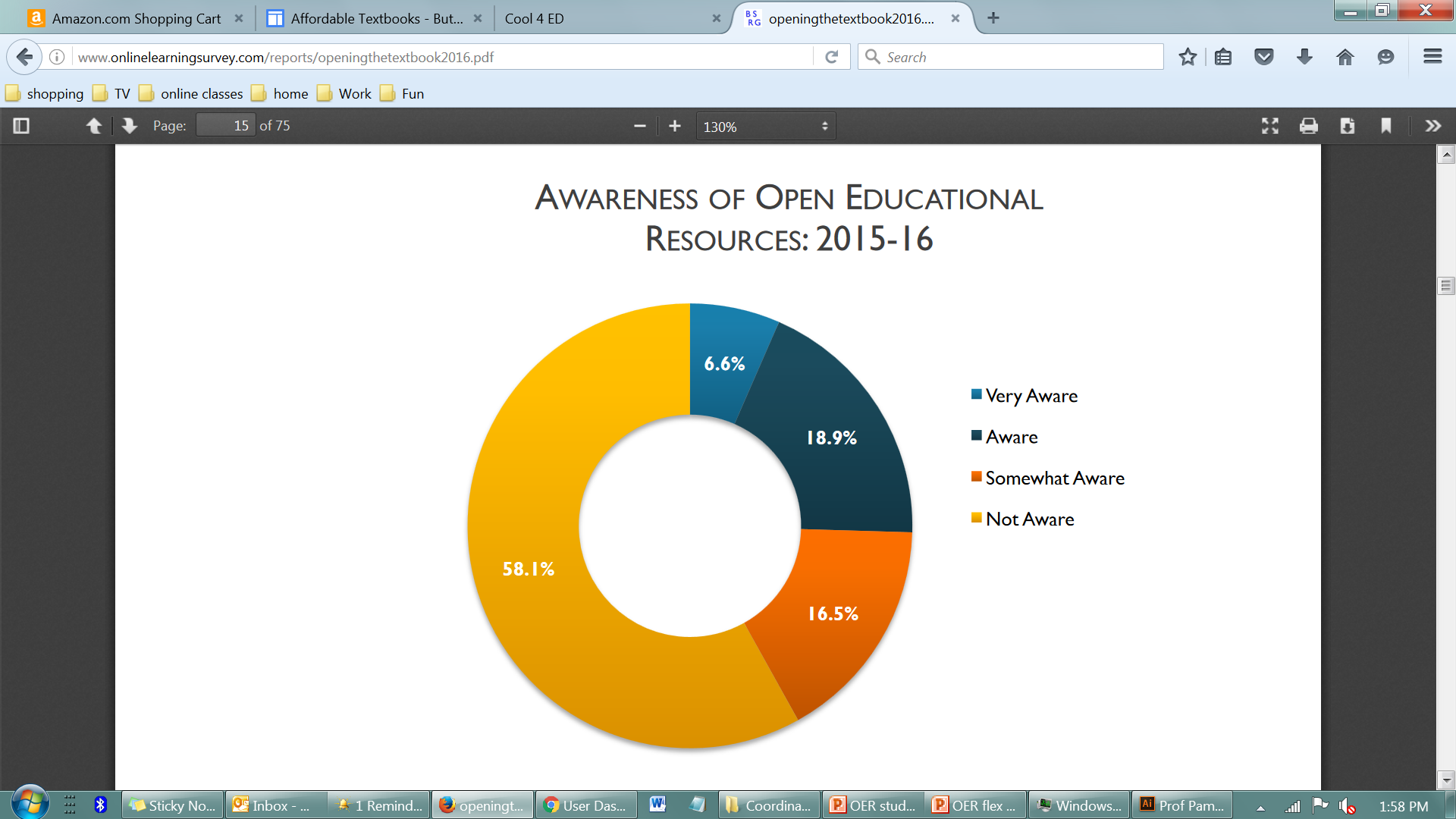 Butte College
Nationwide
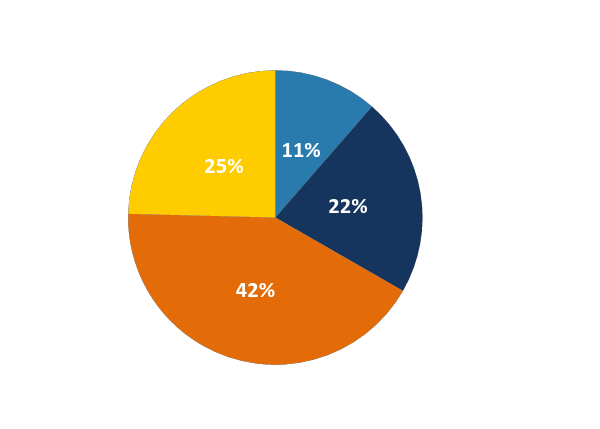 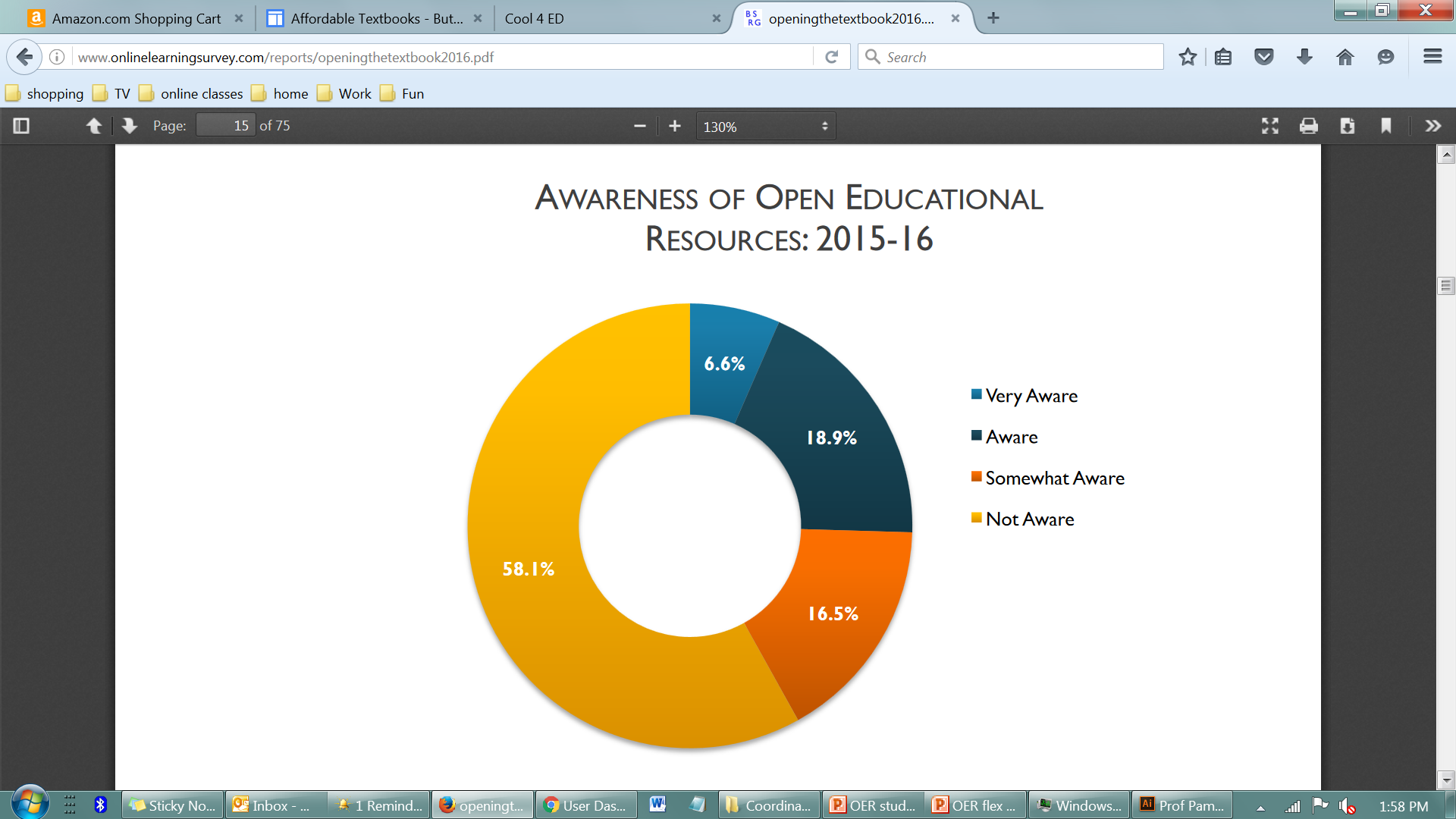 What are Open Educational Resources?
Open Educational Resources (OERs) are teaching, learning, and research resources released under an open license  that permits their free use and repurposing by others. OERs can be textbooks, full courses, lesson plans, videos, tests, software, or any other tool, material, or technique that supports access to knowledge.
Definition from SPARC: the Scholarly Publishing & Academic Resources Coalition
OPEN VS. FREE
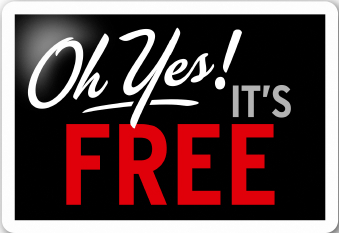 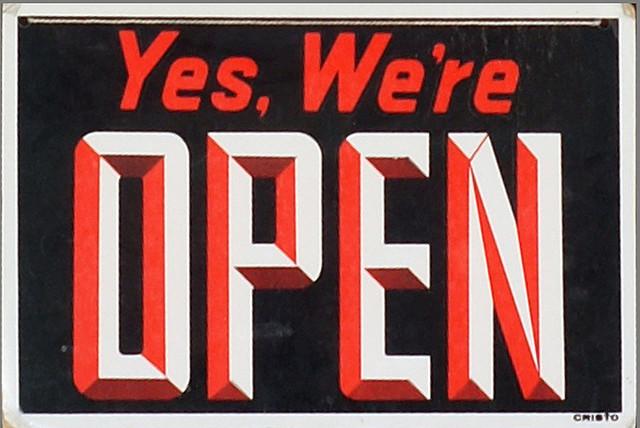 © SpiderWeb-MarketingSystems A Banner for Advertising CC BY SA
© FraserElliot Yes, We’re Open CC BY NC
Virginia Library Association Annual Conference
This work is licensed with a Creative Commons Attribution Only License 4.0, unless otherwise noted. Excludes  images, illustrations, and logos.
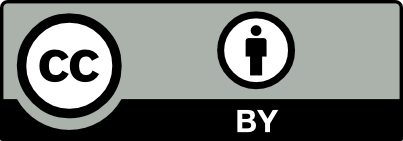 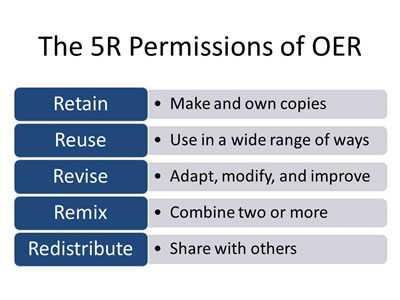 The framework, which will be freely available under a Creative Commons Attribution 4.0 license (CC BY), was designed by Lumen Learning as the 5Rs
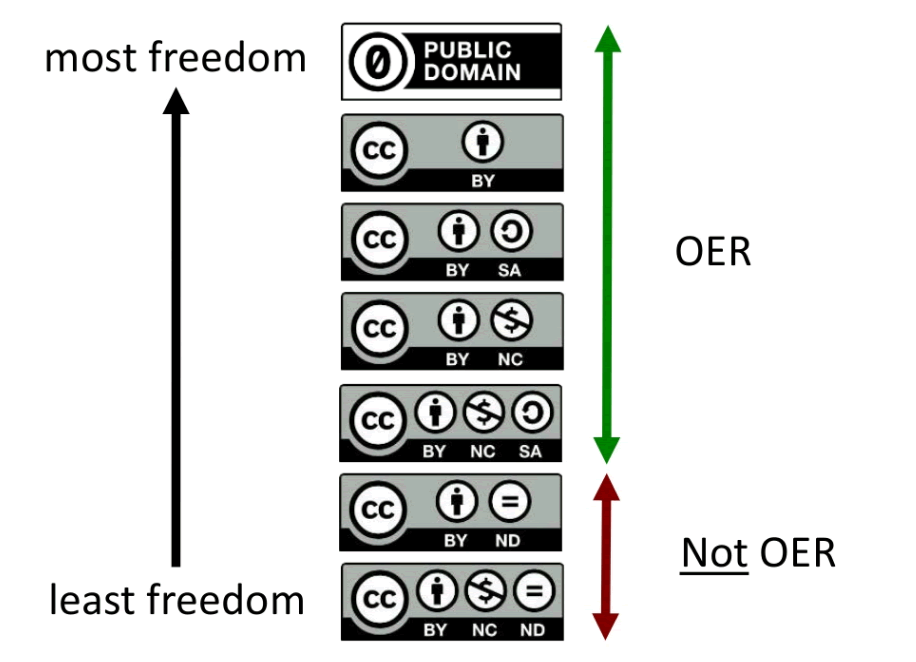 This work by D'Arcy Hutchings is licensed under a Creative Commons Attribution 4.0 International License.
Creative Commons
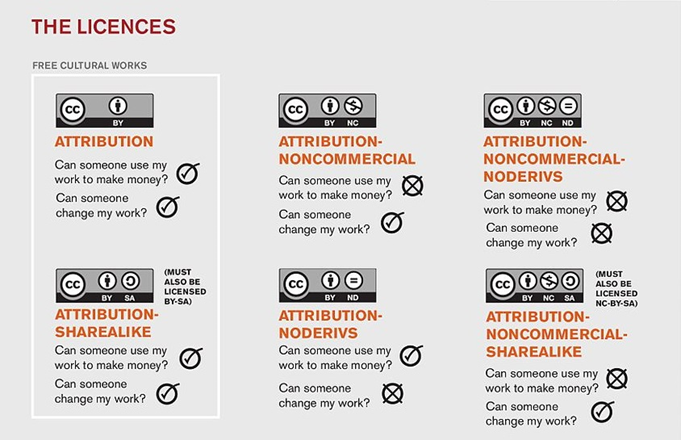 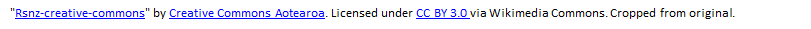 Our Course is CC-BY
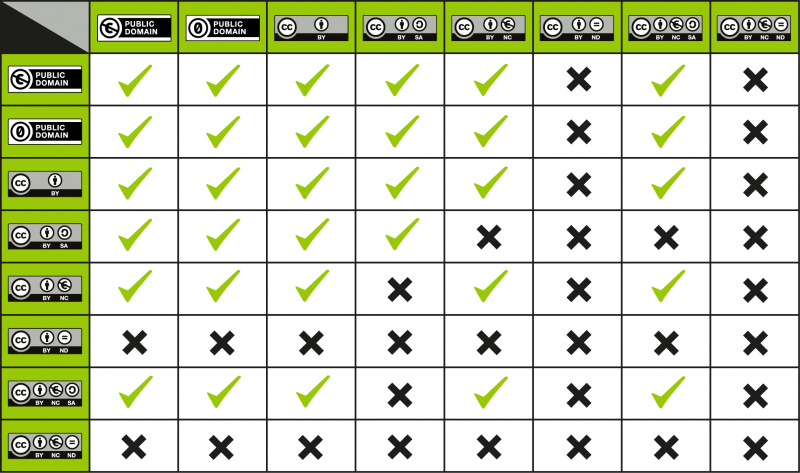 License compatibility table by Creative Commons: https://wiki.creativecommons.org/wiki/Wiki/cc_license_compatibility 
This wiki is licensed to the public under a Creative Commons Attribution 4.0 license.
Find an Image 
What is its licence?
Wikimedia commons
Google 
Flicker
Pixabay
Vimeo
https://search.creativecommons.org/
https://open4us.org/find-oer/#Photo/ImageSearch
Attribution
https://wiki.creativecommons.org/wiki/Best_practices_for_attribution
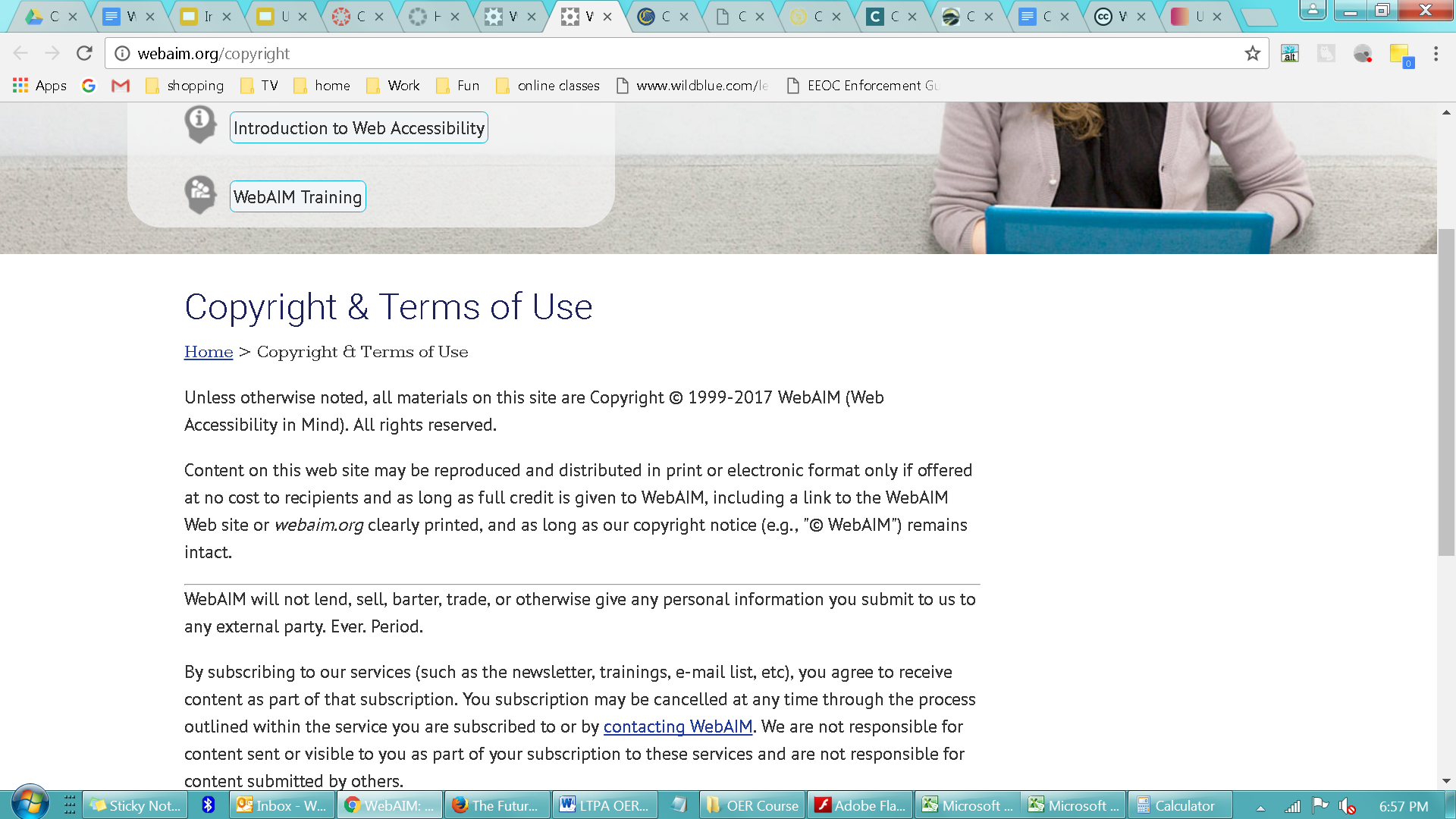 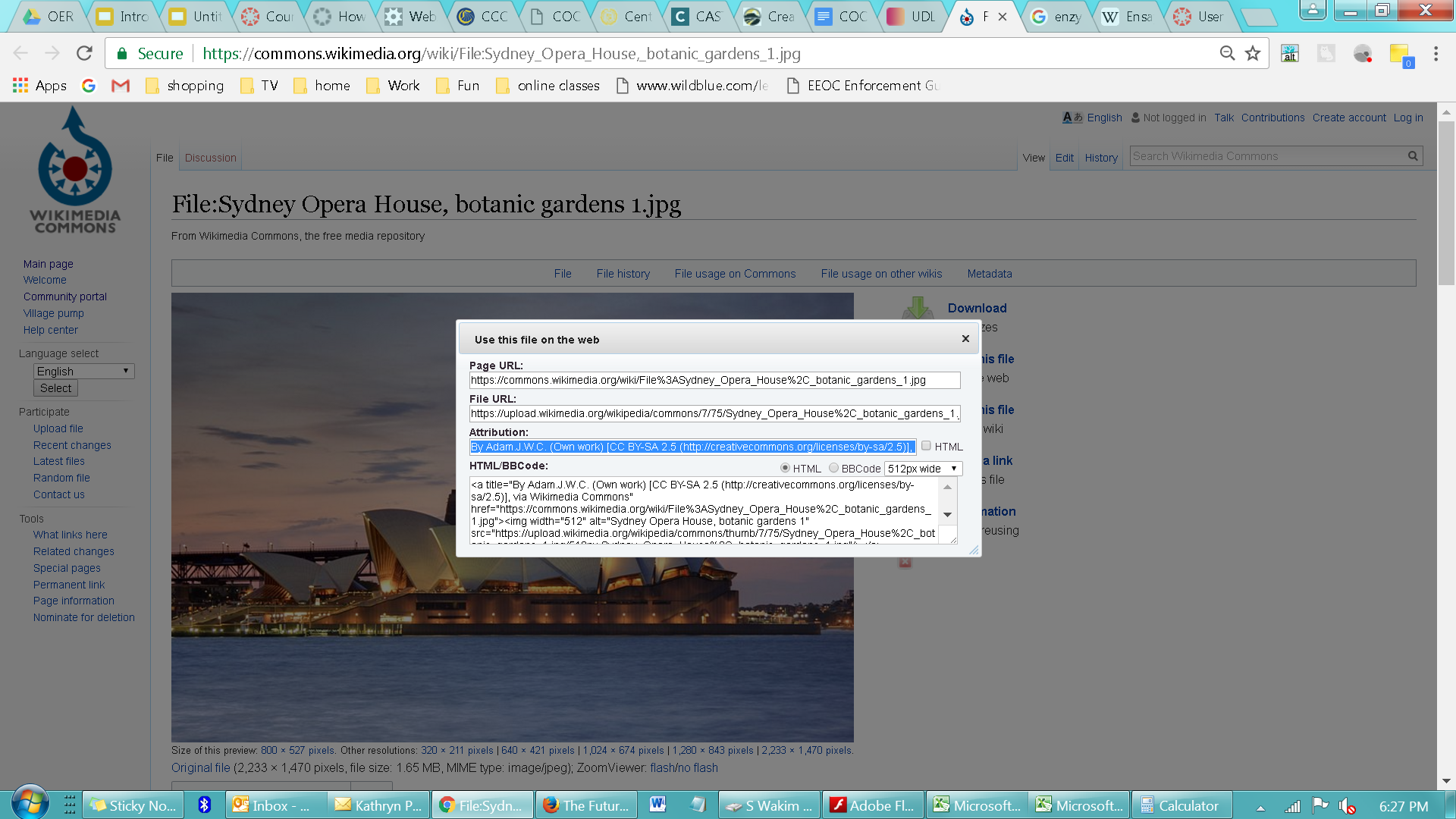 https://commons.wikimedia.org/wiki/File:Sydney_Opera_House,_botanic_gardens_1.jpg
Exam Performance: BC Campus
Traditional vs. Open Print vs. Open Digital
ns
p < 0.05
ns
20
[Speaker Notes: No differences in pre-test, more study time for Trad, more courses taken for Trad, fewer courses taking for Trad]
Perceptions of the Textbook
Traditional
Note: All differences significant at p < .05
Open Print
21
Open Digital
[Speaker Notes: 16 questions asked]
TRADITIONAL
OPEN PRINT
OPEN DIGITAL
Overall, how would you rate the quality of your textbook?
3.54
p < .05
3.90
3.73
4
Above Average
1
Very Poor
5
Excellent
3
Average
2
Below Average
What do you think would be a fair price for your textbook?
Traditional:
$53.51
Note:
Traditional Print costs $100+
ns
Open Print:
$49.90
Open Digital:
$47.68
Traditional
Open Print
BC Campus Presentation during CCCOER May 11 Webinar: 3 Faculty Perpectives on OER Adoption  
License: CC Attribution License
22
Open Digital
[Speaker Notes: Loose leaf: $95.20 + taxes
50% reported not purchasing a required textbook at least once. (17% rarely, 21% sometimes, 12% often)

Question is really what would you be comfortable spending for this.]
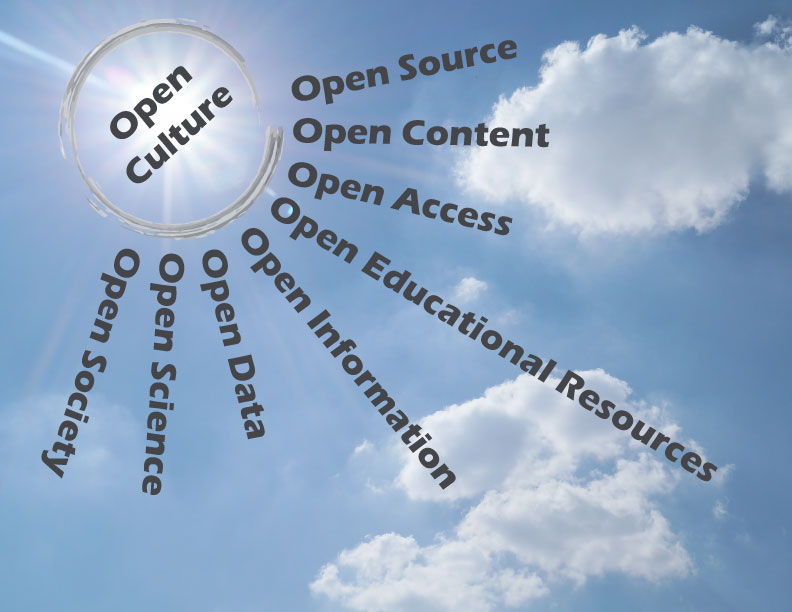 More than just free
Can customize to suit your class
Opportunities for collaboration
Curating a book with others
Adding resources to what’s available
Students have access to the book right away
Students can keep it forever
Students have access to current edition now & in the future
Opportunities for lifelong learning & Information literacy

Individually, we are one drop. Together, we are an ocean. 
					- Ryūnosuke Akutagawa
Survey of faculty using OER for the first time
Butte Community College 2016
Survey of Students in OER Classes
Butte Community College 2016
Need more classes to be like this. Simple, easy, and the start of 21st century learning that does not involve hundreds of dollars in physical textbooks.
There were times that the textbook wouldn't download to my computer and I had to return and press download again. But it's way better to get a free textbook than having to buy one.
Survey of Students in OER Classes
Butte Community College 2016
81 – 94% agree that the textbook
met student expectation
helped them learn
was well organized
was readable
had good graphics
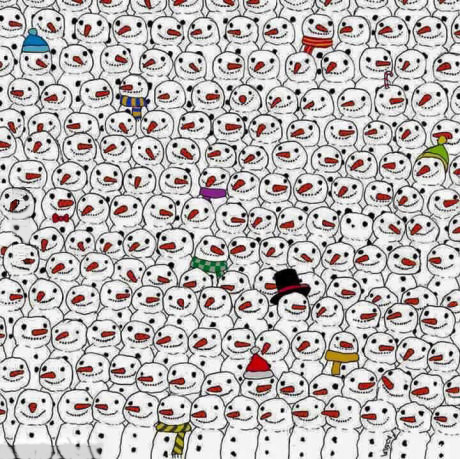 OERs can be hard to find
That’s where we can help!
www.tinyurl.com/butteoer
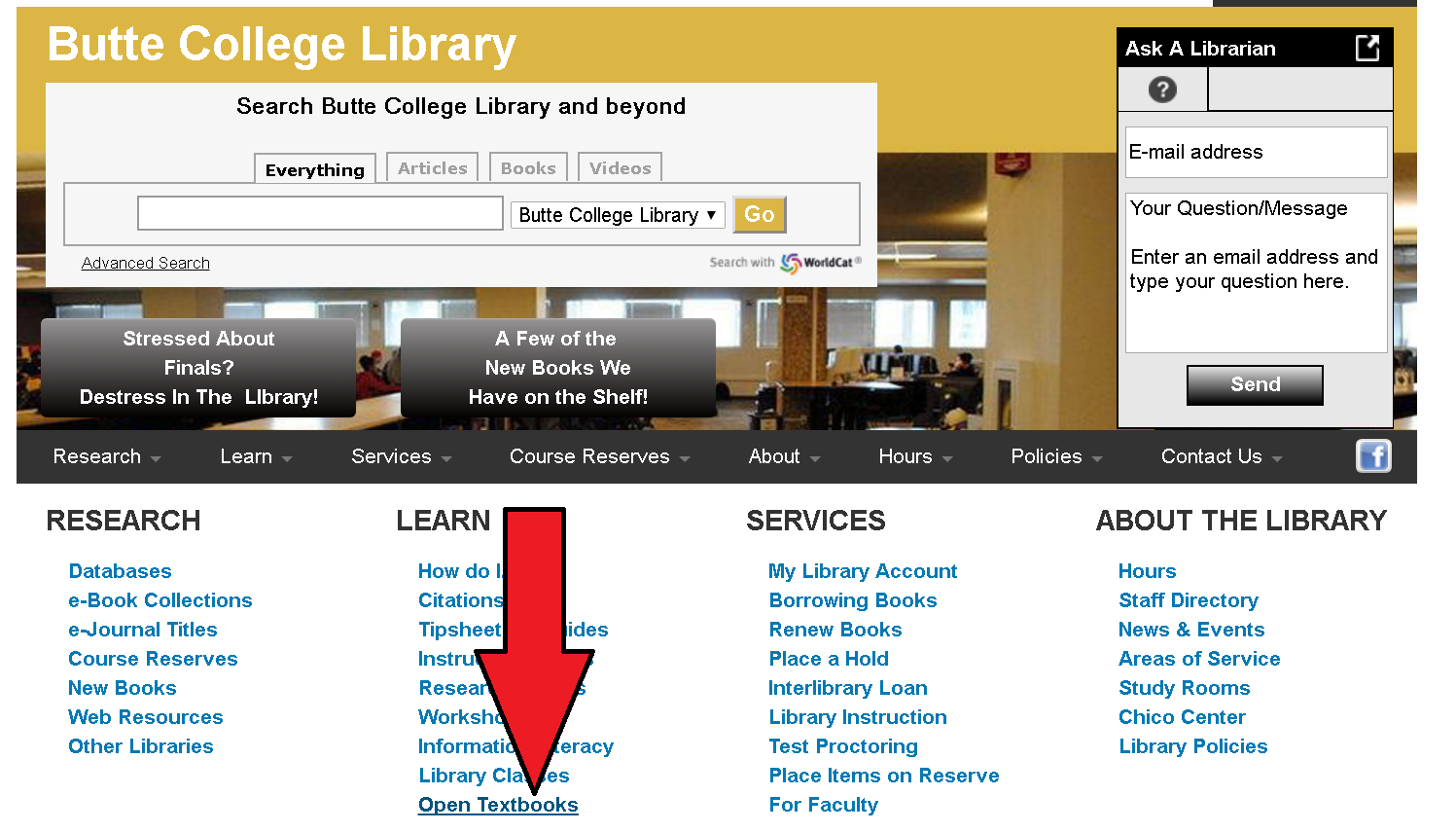 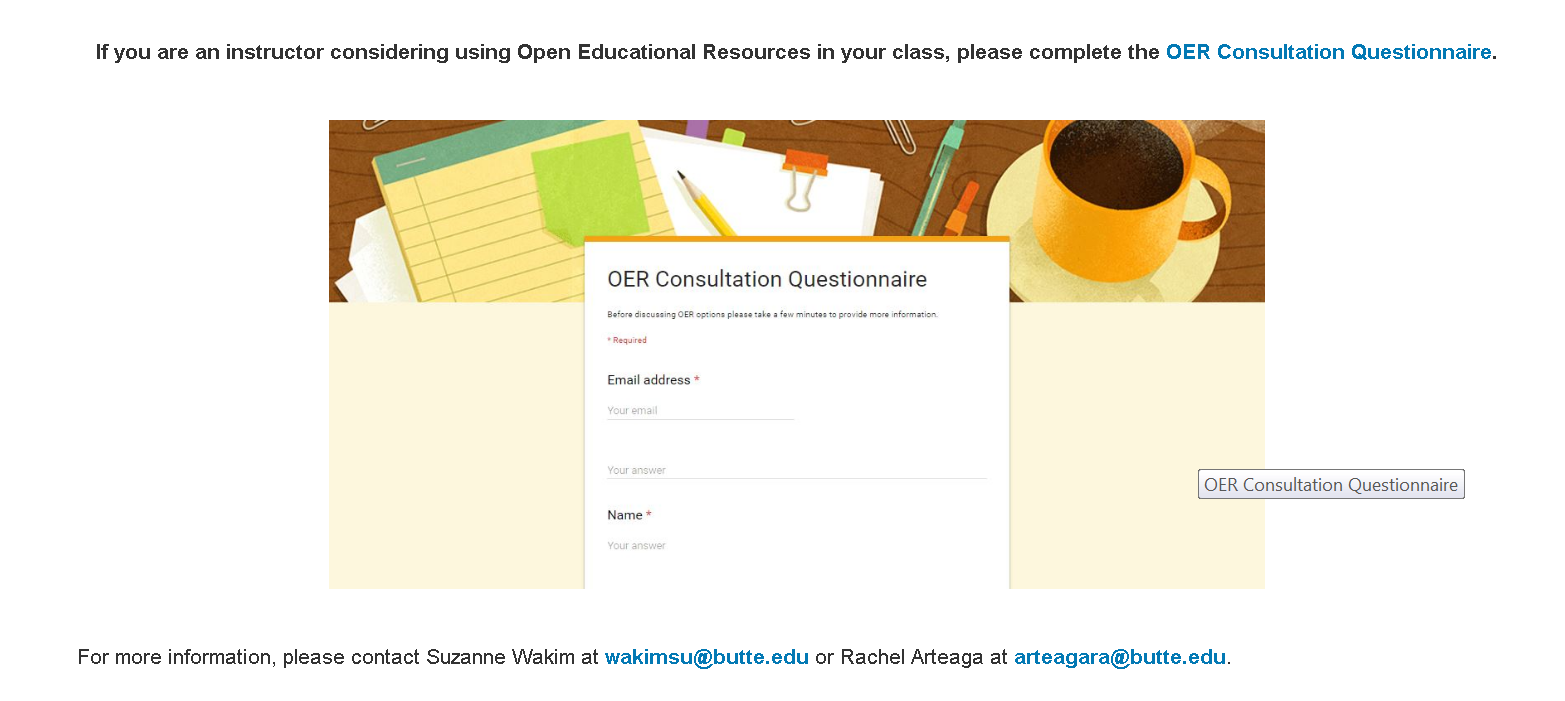 My Favorite Places
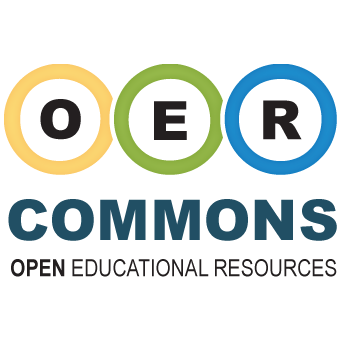 Advanced Google Search
OER Commons
COOL4Ed
Open Oregon
Open Textbook Library
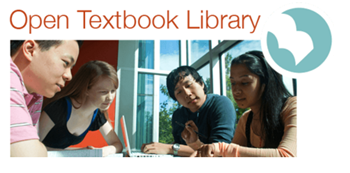 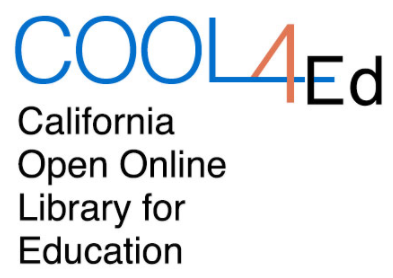 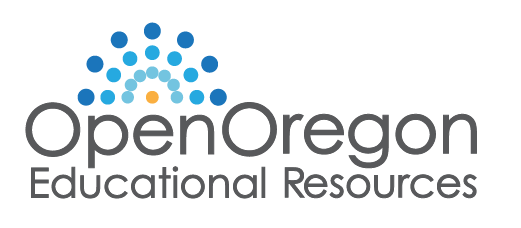 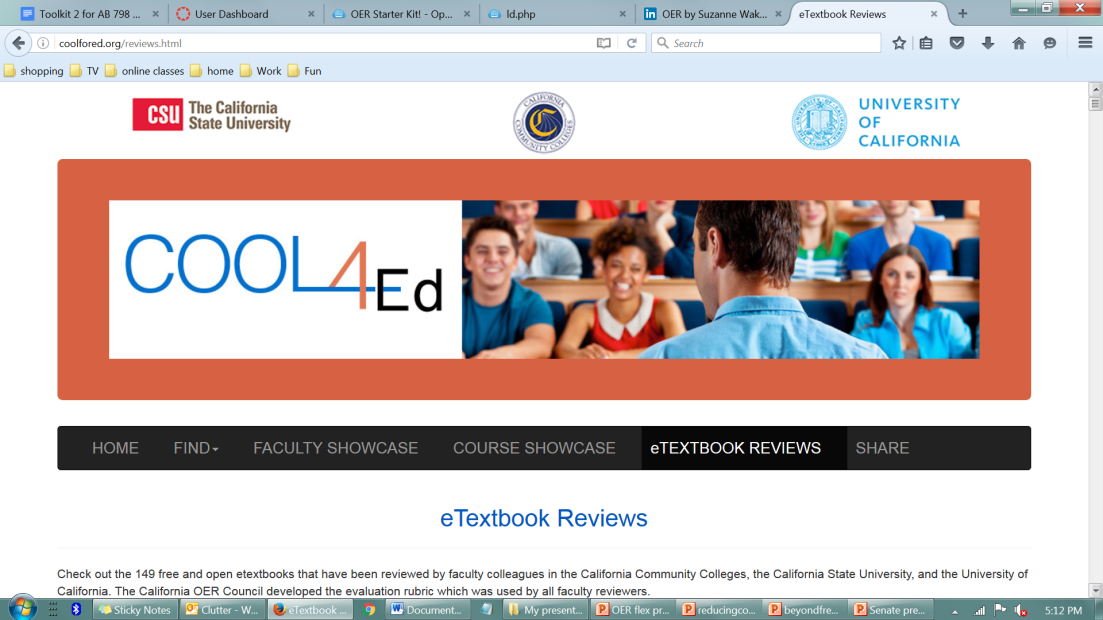 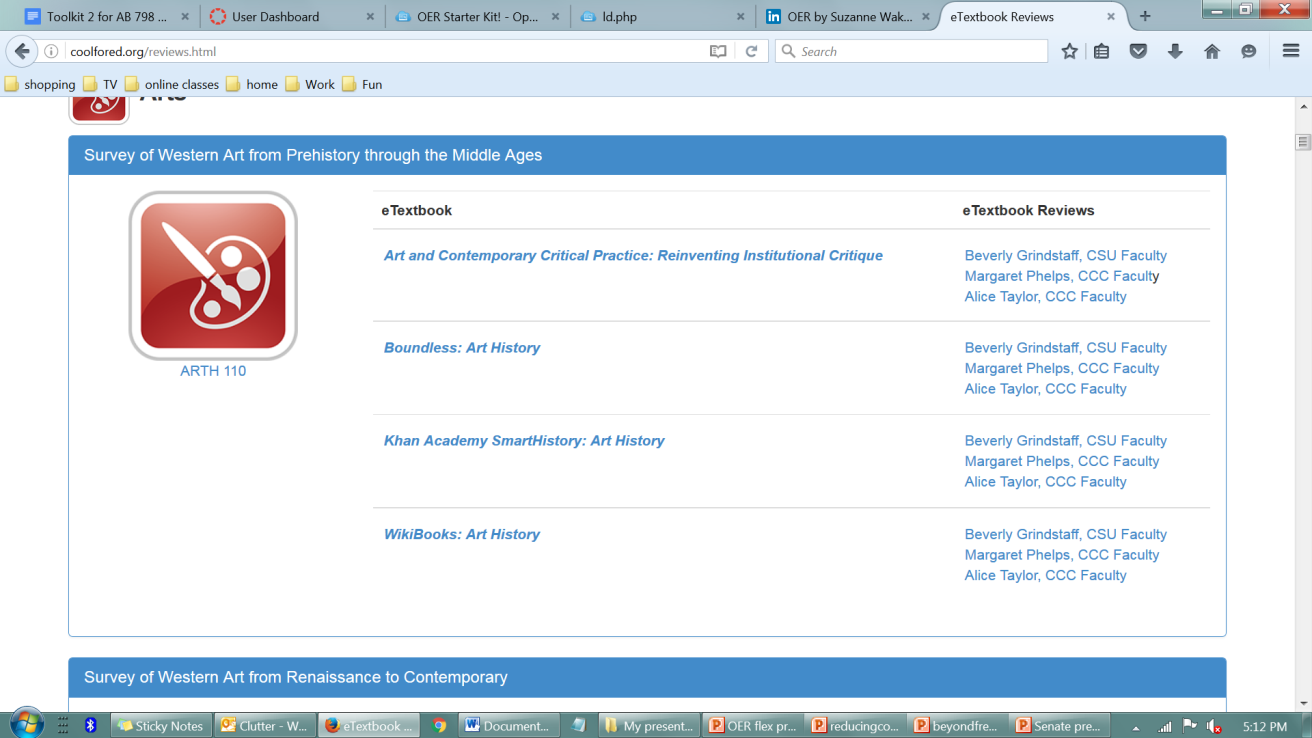 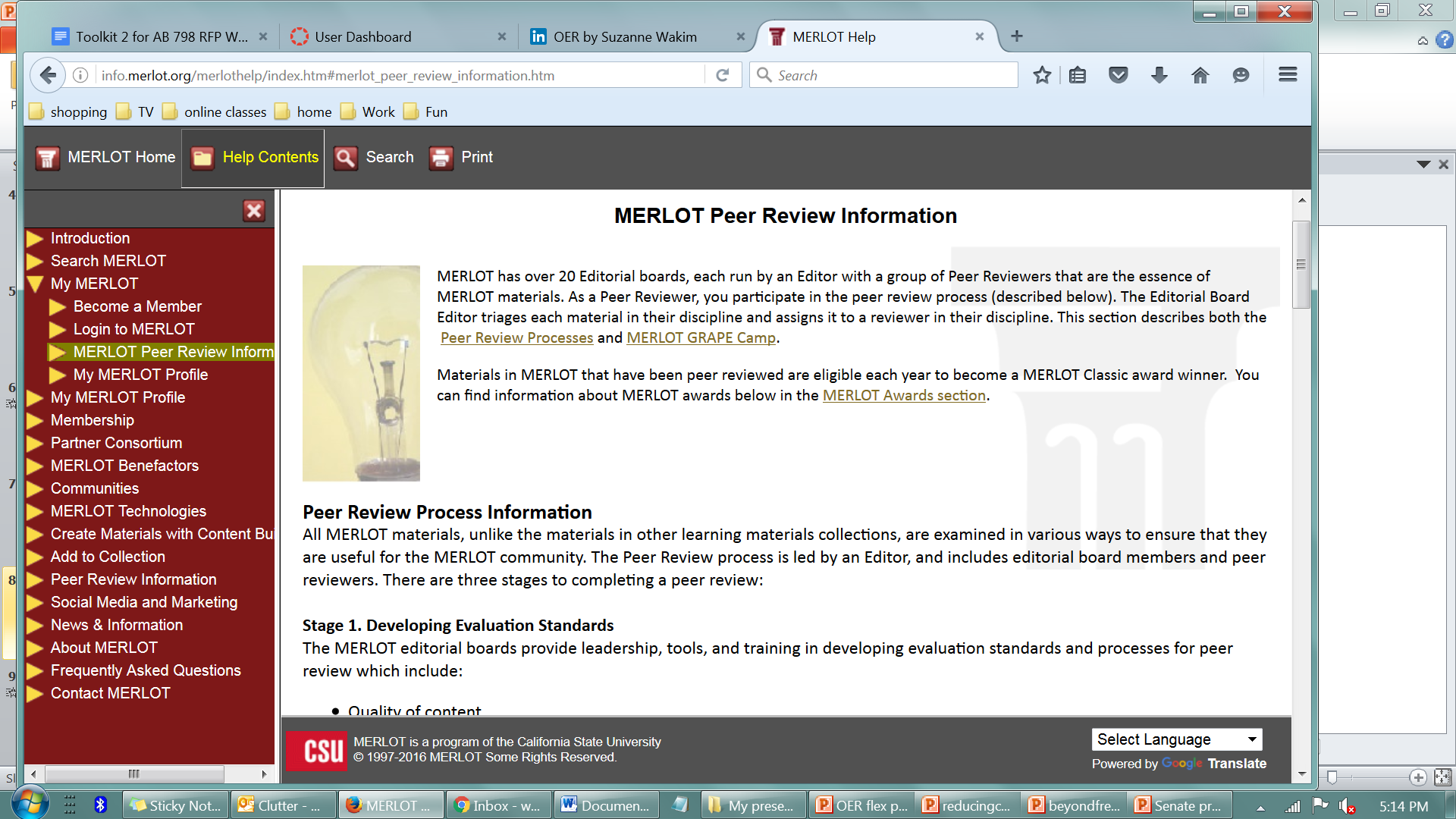 OER Commons
Easy to search and narrow results
Search by discipline
Creation tools available
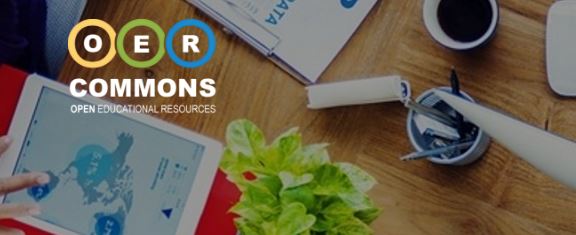 University of Minnesota’s 
Open Textbook Library
High quality collection
New books added frequently
Reviews available
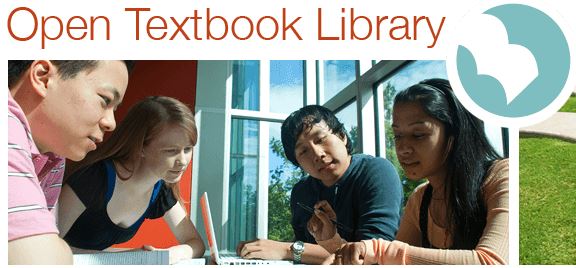 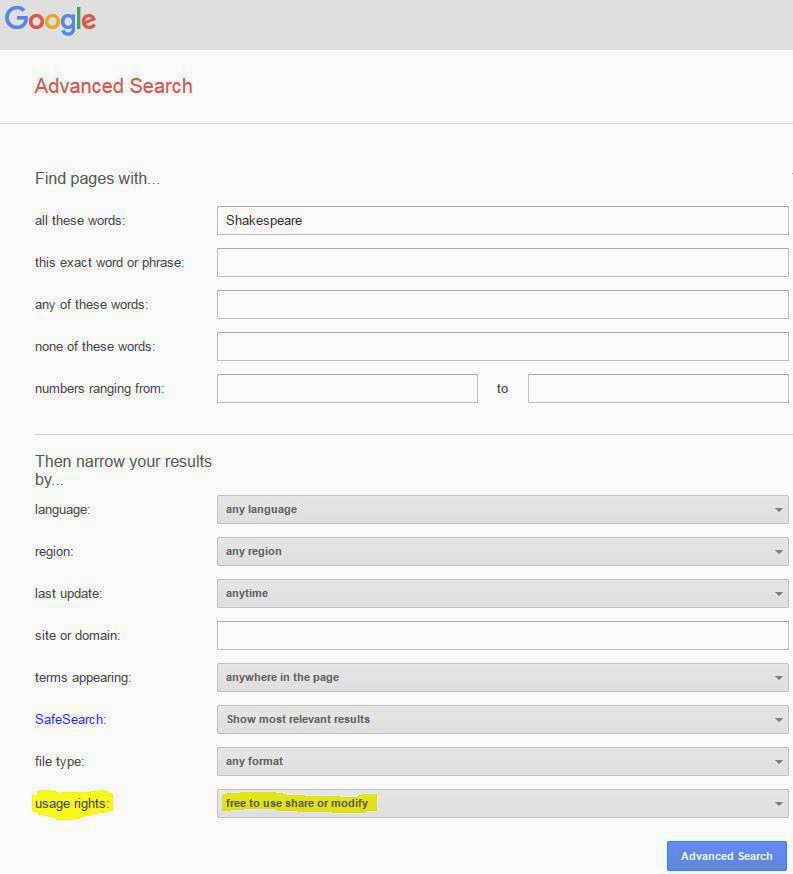 Advanced Search
Go to advanced search (search in Google, look under settings, bottom of page)
Type in keywords
Narrow results by usage rights
Choose “free to use, share, or modify”
You will need to verify license and determine exact terms of use